INFORME Y ANALISIS ENCUESTA DE 
SATISFACCIÓN Y PERCEPCIÓN DE TRÁMITES Y SERVICIOS
2022

La encuesta participativa de satisfacción y percepción 2022, recopila datos sobre las experiencias propias  de los usuarios ciudadanos que han efectuado trámites y han hecho uso de los servicios que el ICA ofrece, también recoge datos sobre la percepción del servicio en general (tramites en línea, página WEB, canales de atención y PQRSD).
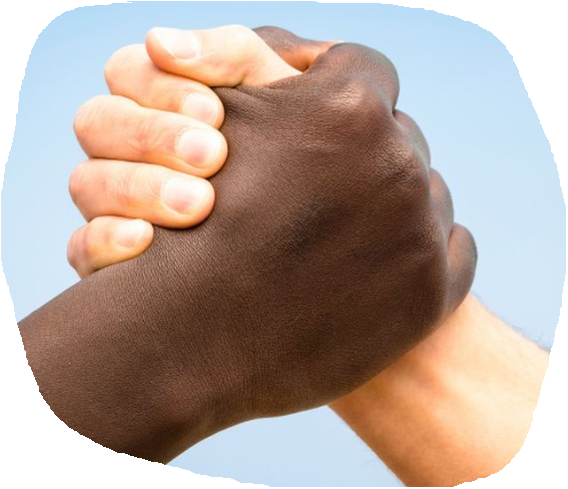 Metodología de recolección de información
Como parte del compromiso de la Institución con el programa de “cero papel” se ha elaborado en conjunto con las Subgerencias del Instituto y divulgado el cuestionario de evaluación en línea a través de nuestras bases de datos, página Web y redes sociales en el periodo comprendido del 23 de agosto al 23 de septiembre de la vigencia 2022. 

Las preguntas planteadas fueron organizadas en las siguientes 3 categorías:
¡Datos de identificación -caracterización
¡¡ Evaluación de la oferta institucional
¡¡¡Percepción del servicio.


La tabulación se ha realizado a través la herramienta google forms. En total se  recolectaron 868 encuestas en línea.

A continuación se describen los resultados obtenidos.
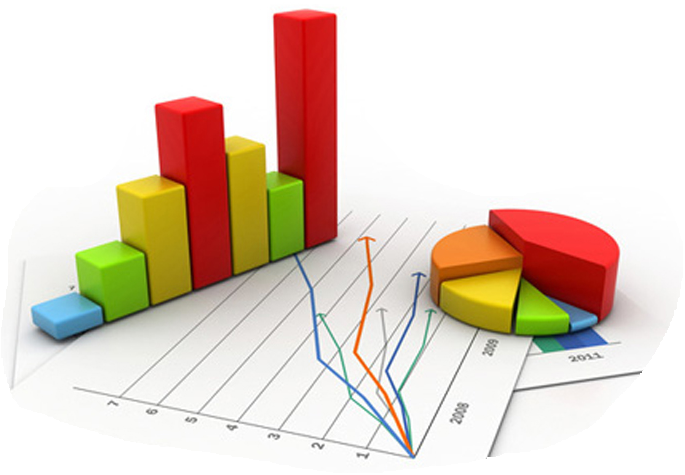 Resultados
Histórico en la participación de la ciudadanía de los últimos 3 años
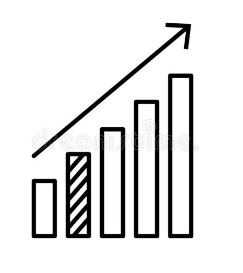 Para el año 2022 se presentó un incremento del 77% sobre el tamaño de la muestra recibida de los años anteriores (2020 y 2021) lo cual nos indica que  la manera en que la entidad se interrelacionó con los ciudadanos ha mejorado y que se han tenido en cuenta las recomendaciones impartidas en la presentación de resultados del segundo informe de la vigencia anterior (importante ampliar la divulgación y los mecanismos para su aplicación para la próxima evaluación)
Encuestas efectivas por seccionales
El 56,7% de las encuestas aplicadas en la actual vigencia se concentraron en las siguientes seccionales: 

• Cundinamarca (19,5%) 
• Antioquia (12,9%) 
• Norte de Santander (10,7%) 
• Arauca  (9,8%) 
• Cesar (8,2%) 
• Tolima  (5,9%) 
• Quindío  (5,1%) 
• Valle del Cauca  (4,0%)
Participación de la ciudadanía a nivel Nacional en los últimos dos años….
Consolidado General de la participación
La estructura organizacional del Instituto Colombiano Agropecuario ICA está debidamente organizada, de forma tal que le permite ejercer sus funciones en todos los ámbitos correspondientes a su misión en todo el territorio nacional. A continuación se indica el total de participantes por Subgerencia a nivel nacional.
Al concentrar la Subgerencia de Protección Animal el mayor número de participantes  posiciona al ganadero como principal usuario del ICA.
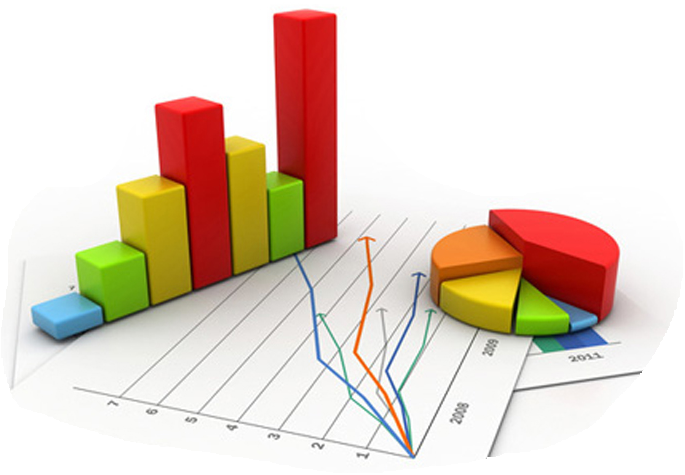 Datos de identificación -Caracterización
En el momento de la recolección de los datos, se ha divulgado la política de tratamiento de datos personales mediante aviso de privacidad dentro del formulario.
Distribución por Genero de los participantes
La mayor concentración por genero  se encuentra en el masculino con un 68 %, femenino 27% y otros con un 5 %
Caracterización por nivel de escolaridad
Se evidencia la participación de la ciudadanía en cada nivel de escolaridad, para lo cual es importante que la oferta Institucional este dirigida a todas las edades.
Caracterización por Edad  de la Encuesta
La mayor concentración por edad se encuentra entre los 30-45 años con un 47%, a partir de los 45 años  37%
Caracterización por Zona
Hubo gran participación en la zona urbana, lo cual demuestra mayor acceso a las tecnologías de la información y comunicación (tics)
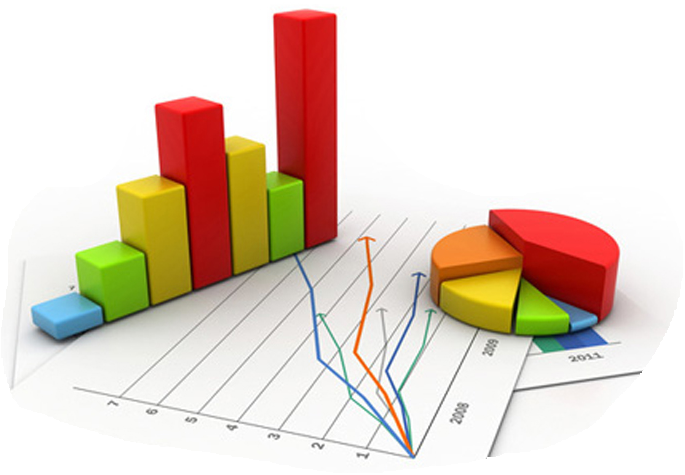 Evaluación de la oferta Institucional
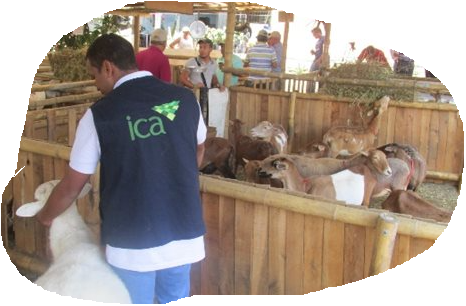 Subgerencia de Protección Animal
La Subgerencia de Protección animal, verifica la calidad en la producción, comercialización y uso adecuado de los insumos animales velando por las condiciones y medidas necesarias durante la producción, almacenamiento, distribución y preparación de los productos de origen animal. Con el propósito de obtener alimentos sanos e inocuos en las fincas se da a conocer Las Buenas Practicas Ganaderas (BPG) que consisten en un sistema de aseguramiento de calidad e inocuidad en la producción primaria.
Se registra un total de 340 respuestas a las 3 preguntas indicadas en la Subgerencia de Protección Animal. 
Los resultados detallados de cada una de estas se presentan a continuación…
¿Tiene usted conocimiento de los trámites de la Subgerencia de Protección Animal que puede realizar en línea?
El 61% de los ciudadanos encuestados considera que si tienen conocimientos de los tramites que realiza la Subgerencia De Protección Animal, el 39% considera que no conoce los tramites.
¿Sabe usted que con el aplicativo SIMPLIFICA, puede realizar los trámites de registro de empresas y productos de alimentos para animales y comercializadores de insumos agropecuarios y material genético?
El 51% de los ciudadanos que respondieron la encuesta indican que con el aplicativo  SIMPLIFICA, se pueden realizar tramites para registros de empresas y productos de alimentos para animal etc, el 49% considera que no conoce la aplicación y se debería dar a conocer como se puede utilizar.
¿Conoce la diferenciación en los protocolos para la movilización de bovinos de zonas fronterizas hacia el centro del país?
El 56% de los ciudadanos encuestados tiene claridad sobre los protocolos para la movilización de bovinos de zonas fronterizas, el 44 % considera que debe haber mayor difusión de información para el campo.
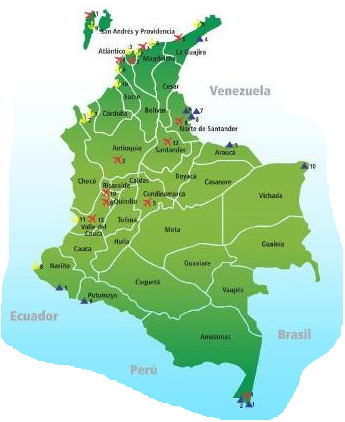 Subgerencia de Protección Fronteriza
La Subgerencia de Protección Fronteriza se encarga de ejercer el control técnico aplicando las medidas de prevención o control que se consideren necesarias en la importación de los medios de transporte, animales, vegetales y/o productos de origen animal y vegetal que ingresen, a fin de prevenir la introducción de plagas y enfermedades y otros factores de riesgo que puedan afectar el estatus sanitario y fitosanitario del País. En la exportación, asegura la certificación conforme las exportaciones de productos agropecuarios. Es el conducto facilitador del comercio internacional de los productos del agro colombiano. Facilita los procesos de comercio exterior.
Se registra un total de 52 respuestas a las 3 preguntas indicadas en la Subgerencia de Protección Fronteriza. 
Los resultados detallados de cada una de estas se presentan a continuación…
¿La información suministrada y publicada en la página web por el ICA para realizar el proceso de ingreso o salida del país de su mascota, fue lo suficientemente clara y le permitió realizar el proceso sin ningún inconveniente?
El 77% de los ciudadanos encuestados considera que si la información suministrada por la pagina WEB es clara para realizar el tramite de ingreso y salida de mascotas, el 12% considera que no es muy clara para realizar el tramite.
¿La información suministrada y publicada en la página web por el ICA para realizar el proceso de importación y exportación de productos agropecuarios, fue lo suficientemente clara y le permitió realizar el proceso sin ningún inconveniente?
El 85% de los ciudadanos que respondieron la encuesta indican que si la información suministrada por la pagina WEB para realizar el proceso de importación y exportación de productos agropecuarios es clara y no tiene inconvenientes, el 15% considera que no es muy clara para realizar el tramite.
¿La prestación de servicio de los funcionarios ubicados en los puertos, aeropuertos y pasos de frontera ha sido adecuada?
El 88% de los ciudadanos que respondieron la encuesta indican que el servicio de los funcionarios ubicados en el aeropuerto, puertos y pasos fronterizos han sido los adecuados, buenas asesoría y orientación, el 12% considera que la información no es muy clara en los pasos fronterizos.
Subgerencia de Análisis y Diagnóstico
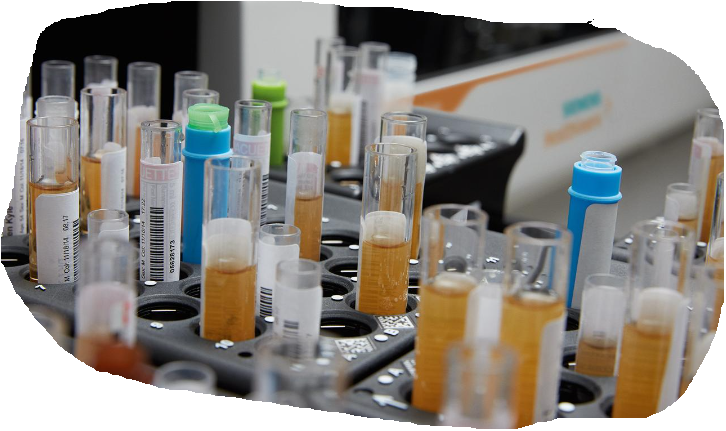 La Subgerencia de Análisis y Diagnóstico, Proyecta las normas científicas, técnicas y administrativas para el fortalecimiento de la red de laboratorios. Se encarga de los procesos de registro y autorización de laboratorios del sector agropecuario. En los laboratorios se identifica, caracteriza y confirma la presencia de agentes patógenos y contaminantes en la producción agropecuaria. A través de procesos de registro a los laboratorios del sector agropecuario habilita la prestación de servicios de análisis y diagnóstico en el territorio nacional y autoriza laboratorios para la realización de pruebas de control oficial con el fin de ampliar la cobertura del instituto para la atención de los programas sanitarios.
Se registra un total de 57 respuestas a las 3 preguntas indicadas en la Subgerencia de Análisis y Diagnóstico. 
Los resultados detallados de cada una de estas se presentan a continuación…
¿Le resulta fácil tener accesibilidad a los servicios de laboratorio que son prestados por el ICA?
El 88% de los ciudadanos encuestados considera que es fácil tener la accesibilidad a los servicios del laboratorio, el 12% considera que no es muy fácil para el servicio de laboratorio.
¿Es clara la información suministrada por el personal del laboratorio frente al servicio, los tiempos de entrega y los criterios de aceptación o rechazo de muestras?
El 89% de los ciudadanos que respondieron la encuesta indican que si la información suministrada por el personal del laboratorio frente al servicio, es un alto porcentaje bueno, el 11% considera que no es muy clara la información suministrada.
¿Es clara la información suministrada en los reportes de resultados emitido por los laboratorios del Instituto?
El 95% de los ciudadanos que respondieron la encuesta indican que la información suministrada en los reportes de resultados emitidos por el laboratorio son claros, el 5% considera que la información no es muy clara.
Subgerencia de Regulación Sanitaria y Fitosanitaria
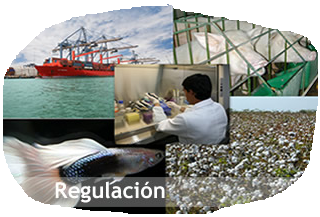 La Subgerencia de Regulación Sanitaria y Fitosanitaria, realiza la evaluación de riesgos agropecuarios y de organismos vivos para el intercambio comercial. Formula, prepara y desarrolla políticas relacionadas con las medidas en sanidad animal, vegetal e inocuidad en la producción
Se registra un total de 131 respuestas a las 4 preguntas indicadas en la Subgerencia de Regulación Sanitaria y Fitosanitaria. 
Los resultados detallados de cada una de estas se presentan a continuación…
¿Conoce o ha usado el Sistema Único de Consulta Pública –SUCOP para participar en la formulación de un proyecto de resolución del Instituto?
El 11% de los ciudadanos encuestados considera que SI tiene conocimiento y han utilizado el SUCOP para participar en la formulación de un proyecto de resolución del Instituto, el 89% considera que no conoce el Sistema Único de Consulta Publica.
¿Ha asistido a las socializaciones abiertas de resoluciones nuevas que realiza la Dirección de Asuntos Nacionales?
El 25% de los ciudadanos que respondieron la encuesta indican que si han asistido a la socialización abierta de resoluciones nuevas que hace la dirección de Asuntos Nacionales, el 75% considera que no han asistido.
¿Ha participado en el proceso de formulación de un proyecto de resolución con inquietudes, comentarios o sugerencias?
El 16% de los ciudadanos encuestados ha participado en el proceso de formulación de los proyectos, el 84 % considera que deben divulgar como son estos procesos para participar.
¿Conoce usted el procedimiento de gestión internacional para la admisibilidad de productos agropecuarios en los mercados externos, de la Dirección Técnica de Asuntos Internacionales?
El 40% de los ciudadanos encuestados considera que SI conoce el procedimiento de gestión internacional para la admisibilidad de productos agropecuarios, el 91% considera que no conoce el procedimiento.
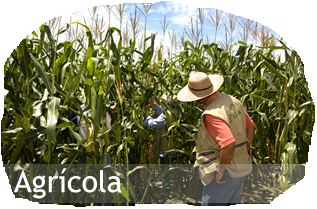 Subgerencia de Protección Vegetal
La Subgerencia de Protección Vegetal. trabaja en garantizar la sanidad agrícola y asegurar la calidad fitosanitaria y la inocuidad de los productos de origen vegetal del país. Apoya las Buenas Prácticas Agrícolas (BPA) con el fin que todos los predios productores de frutas y hortalizas del país estén certificados y de esta manera se asegure la inocuidad alimentaria, mediante la prevención de los riesgos asociados a la producción primaria que va desde la siembra del cultivo hasta la cosecha de los productos.
Se registra un total de 200 respuestas a las 3 preguntas indicadas en la Subgerencia de Protección Vegetal.

Los resultados detallados de cada una de estas se presentan a continuación…
¿Considera que las respuestas a sus PQRSD y tramites  son emitidas por el ICA oportunamente?
El 76% de los ciudadanos encuestados considera que si las respuestas a su PQRSD y tramites son emitidas oportunamente por la Institución Colombiano Agropecuario ICA, el 25% considera que no.
¿Considera que el contenido de las respuestas a sus PQRSD y tramites  emitidas por el ICA es suficiente, claro y preciso?
El 82% de los ciudadanos que respondieron la encuesta indican que si el contenido de las respuestas a PQRSD y tramites son suficiente, claros y precisos, el 18% considera que no es suficiente, clara y precisa.
¿Considera que las respuestas a sus PQRSD y tramites  emitidas por el ICA, son respetuosas y cordiales?
El 82% de los ciudadanos que respondieron la encuesta indican que las respuestas de PQRSD son respetuosas y cordiales emitidas por el Instituto Colombiano Agropecuario, el 18% considera que la información no.
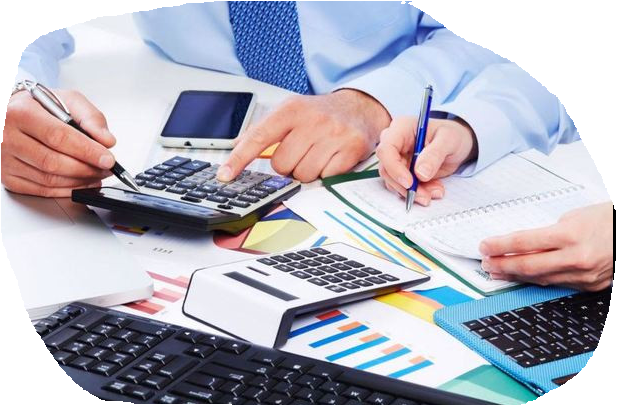 Subgerencia de Administrativa y Financiera
La Subgerencia Administrativa y Financiera, dirige, coordina y controla la ejecución de los programas y actividades relacionados con los asuntos de carácter administrativo, presupuestal, financiero y contable, de conformidad con las disposiciones vigentes.
Se registra un total de 69 respuestas a la pregunta indicada en cuanto el servicio que presta la Subgerencia Administrativa y Financiera. 

El resultado se presenta  a continuación…
La veracidad de la información contenida en la certificación laboral expedida cumplió con sus expectativas
El 77% de los ciudadanos encuestados considera que si la información contenida en la certificación laboral expedida, el 23% considera que no cumple con sus expectativas.
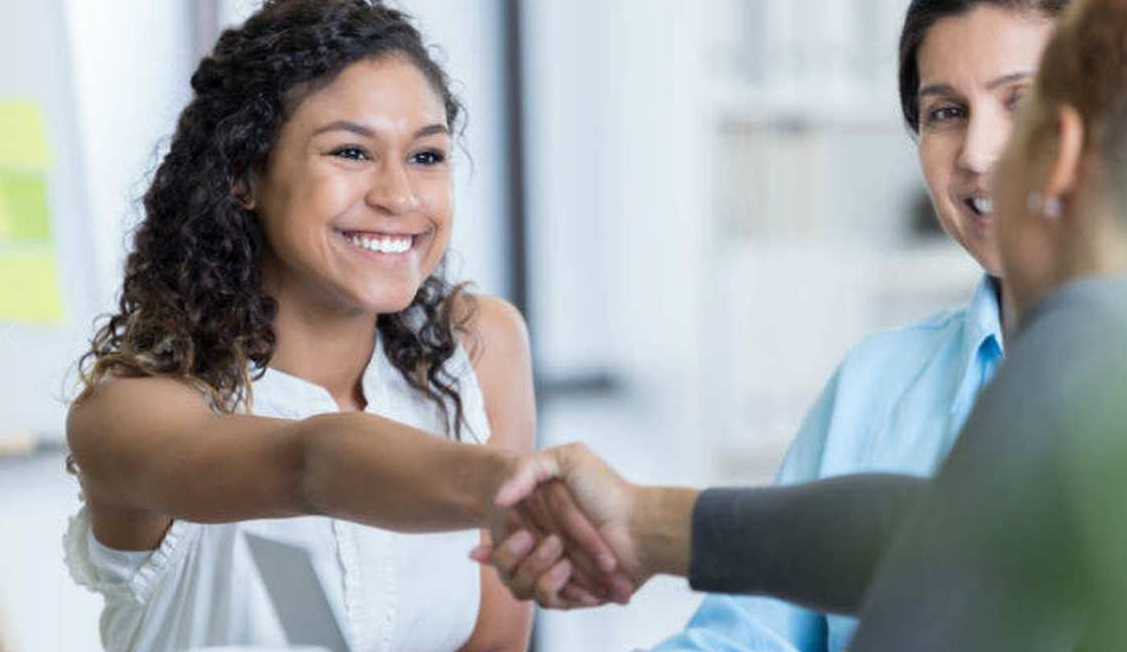 Percepción del Servicio
Con el fin de mejorar nuestro servicio a la ciudadanía y fortalecer la calidad de la información proporcionada a través de los diferentes canales dispuestos por el ICA, se presentan los resultados obtenidos en la evaluación.
Usted acudió al Instituto Colombiano Agropecuario ICA para:
El 71% de los ciudadanos encuestados acudieron al Instituto Colombiano Agropecuario ICA a gestionar un tramite o servicio, el 20% acudió a solicitar orientación general y un 9% acudieron presentar una PQRSD.
La respuesta a su solicitud en términos de calidad (información completa, clara y precisa) fue:
El tiempo de espera para ser atendido fue:
El tiempo de respuesta para resolver su solicitud fue:
La pregunta planteada del tiempo de espera para se atendido es de un 77% bueno, un 15% regular y 8% malo según los ciudadanos que participaron en la encuesta.
La pregunta planteada del tiempo de respuesta para resolver su solicitud fue  del 77 % Bueno, 14 % Regular y un 9 % malo, según los ciudadanos que participaron en la encuesta.
La pregunta planteada sobre las respuestas a su solicitud en termino de calidad son: Un 82% Bueno,  11% Regular y un 7% malo, según los ciudadanos que participaron en la encuesta.
¿Cuál de los siguientes canales de atención dispuestos por el ICA utiliza con mayor frecuencia?
¿Cuál de los siguientes canales de atención dispuestos por el ICA es de su preferencia?
Preferencia
Frecuencia
La información publicada en la página WEB del Instituto es:
Qué tipo de información le gustaría encontrar en nuestra página.
Seleccione el aspecto que considere debe el Instituto fortalecer para mejorar la prestación del servicio.
Se evidencia la necesidad de generar mas puntos de atención, brindar mayor comodidad en las instalaciones, e involucrar a la ciudadanía en los ejercicios participativos del Instituto.
Análisis de resultados
Esta herramienta de evaluación ha permitido interactuar de manera virtual con los ciudadanos del Instituto y a la vez: 

*Determinar, recopilar y analizar los datos sobre la expectativa en la percepción y satisfacción del servicio tramites y procedimientos ofrecidos.
*Ha permitido detectar y analizar las necesidades de la ciudadanía a fin de mejorar su satisfacción en la prestación de nuestro servicio.
*Evaluar la complejidad de los documentos utilizados para comunicarse con los ciudadanos frente a las comunicaciones institucionales 
*Mejorar procesos y procedimientos a partir del análisis de las necesidades y prioridades en la prestación del servicio.
*Medir las características y preferencias de los ciudadanos.
*Medir el tiempo de espera en la atención y el uso de los diferentes canales dispuestos.

De acuerdo a los resultados obtenidos se evidencia que el Instituto tiene una buena imagen entre los ciudadanos por el gran porcentaje de evaluación en las respuestas afirmativas emitidas;  de igual manera es necesario revisar los porcentajes más bajos en cada uno de los ítems y las sugerencias de los ciudadanos en el tipo de información que les gustaría encontrar en la página y los aspectos que el Instituto debe fortalecer para mejorar la prestación del servicio, documentando acciones de mejora por parte de cada una de las Subgerencias con el fin de atender a las necesidades de la ciudadanía. De igual manera y de acuerdo a las recomendaciones de los resultados obtenidos en la vigencia anterior se observa una baja participación de infancia y adolescencia (población entre los 0 y 18 años) por lo que se continúa recomendando tener en cuenta este grupo poblacional en las fases de la planeación, formulación, ejecución y evaluación de los servicios ofertados por el Instituto.
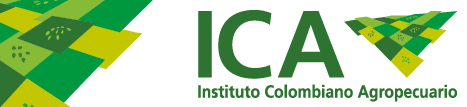 Grupo Atención al Ciudadano
2022